SENTIMENTOS NA QUARENTENA
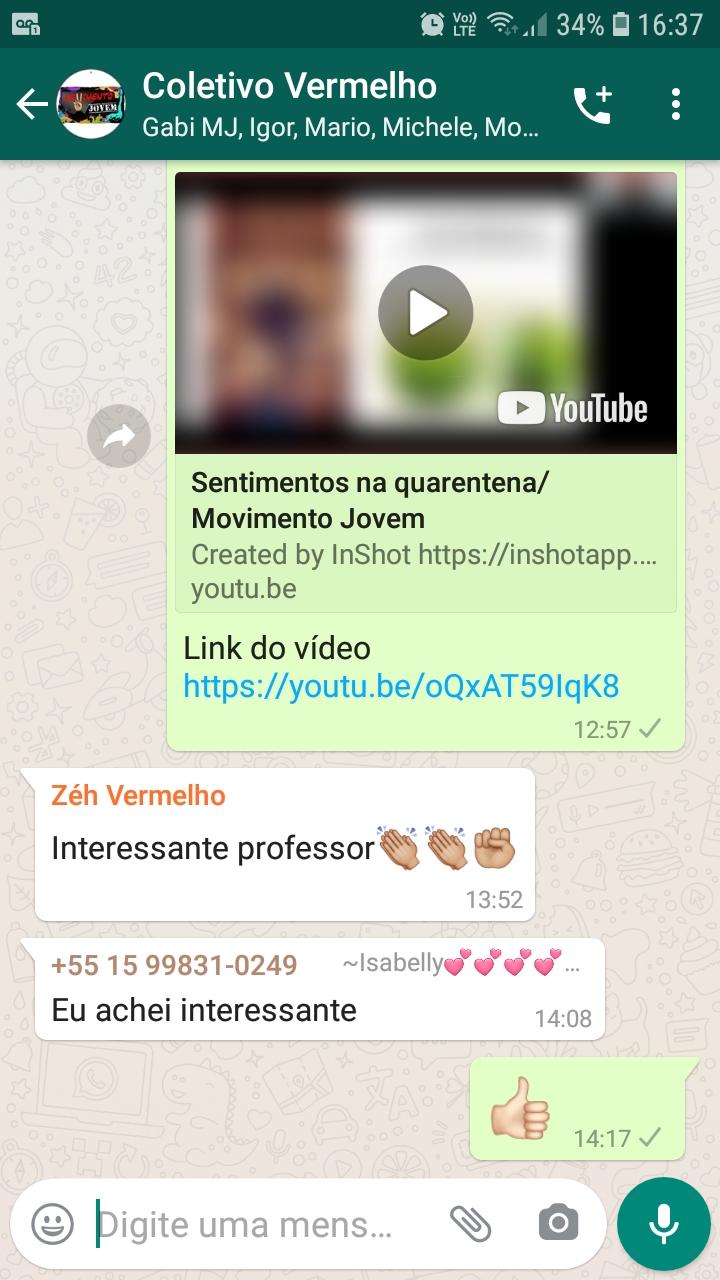